Title of the abstract
Include figures, if any
Author 1, Author 2, Author 3, …
Affiliations
Background
Add your first bullet point here
Add your second bullet point here
Add your third bullet point here
Add your fourth bullet point here (if required)
Objective/s
Add your first bullet point here
Add your second bullet point here (if required)
Methods
Add your first bullet point here
Add your second bullet point here
Add your third bullet point here
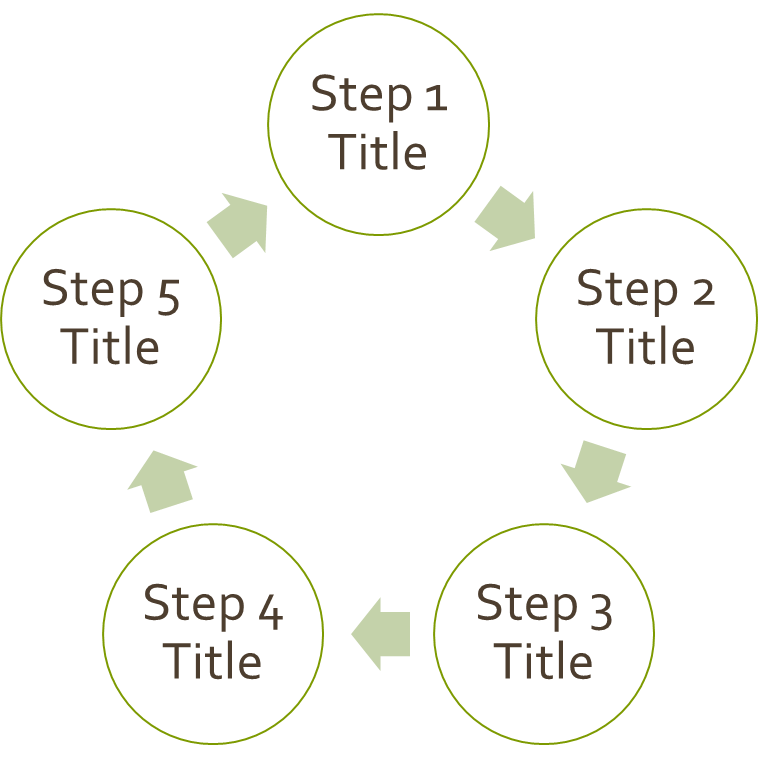 Results and conclusions
Add your first bullet point here
Add your second bullet point here (if required) 
Add your first bullet point here (if required)
Acknowledgement
Add your first bullet point here